Oснови информатике
Девети разред
Поновимо
Основе HTML језика

Израда Веб сајта
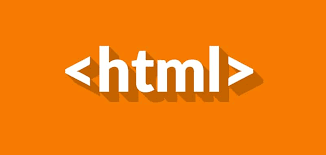 Основе HTML језика
Структура HTML језика 
Обликовање текста
Израда листа и табела
Израда графике, линка и форми
Структура HTML  језика
Шта је то HTML ?
Је симболички језик који служи за израду интернет страница са хипертекстом 
2. Шта је потребно за израду HTML страница ?
Знамо да је потребан текст процесор Notepad и један од веб читача ( Mozilla Firefox, Opera, Internet Explorer ...)
3. Шта је потребно при снимању HTML документа 
Потребно је после урађене странице у Notepad дат име странице малим словима са екстензијом .html
( proba.html)
HTML команде се пишу помоћу тагова 
То је команда која говори читачу како да прикаже садржај странице
Тагови се пишу унутар релација „<“  и „>“ 
Почетни таг је <html>који се завршава </html>
Сама структура се састоји од заглавља са називом <head> који се завршава </head>  тела <body> који се завршава </body> 
Постоје прости, сложени и тагови са атрибутима, прости су који имају почетни таг а сложени који имају и почетни и завршни таг, док је таг са атрибутима онај који даје нека додатна објашњења .
Обликовање текста
Основни тагови за обликовање текста су:
За дефинисање фонта <font> </font>
Масна слова     <b> </b>
Курзив    <i>  </i>
Подвучена  <u> </u>
Параграфи <p>  </p>  поравнање 
Величина фонта <h1> </h1> (са већим мањим величинама h2, h3 – h6
Коментар <!_ _tekst_ _>
Примјер
Израда листа и табела
Основни тагови за изради листа су:
Тагови за нумерисане листе<ol> <li> </ol>
Тагови за ненумерисане листе<ul> <li></ul>
Тагови за табелу
 <table>-креира табелу
<tr>- креира ред табеле
<td> - креира ћелије у реду
<th> - креира заглавље табеле
<table border=“5“width=“80%“>
                                                             вриједност тага
                           атрибут тага
Кључна реч
Примјер
Додавање графике и линка
Форме
Командно дугме
Радио дугме 
Chechbox
Текстуално поље
Израда Веб сајта
Појму и структури Веб сајта 
Почетна страница 
Додавање и уклањање страница 
Унос табела
Унос графичких објеката
Додавање навигације и линка
Преглед странице у Веб читачу
Шта је уствари Веб- сајт?
Web-сајт представља једну или више страница које садрже слике, текст, блогове, видео материјале и друге начине комуникације потребне да би се информисали клијенти и посјетиоци тог сајта.
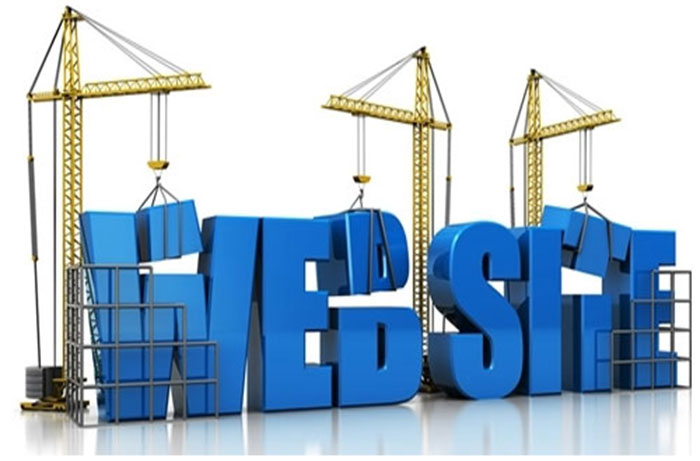 У зависности од садржаја и потребе клијената који користе сајт разликујемо:
Статички –садржај се неће често мијењати
Динамички –садржај  који се често мијења 


Сајтом приказујете све оно што сматрате битним за Ваше посјетиоце, јер је важно да они добију информације које желе на најлакши начин.
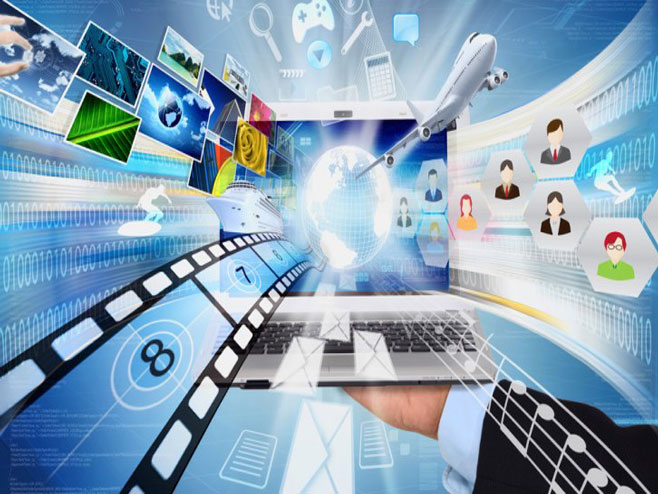 Почетна страница
Почетна страница се састоји од:
Заглавља- наслов странице
Навигација-мени
Подножје – основно подаци
Банер – информације које се мењају
Трака 
позадина
Додавање и уклањање страница
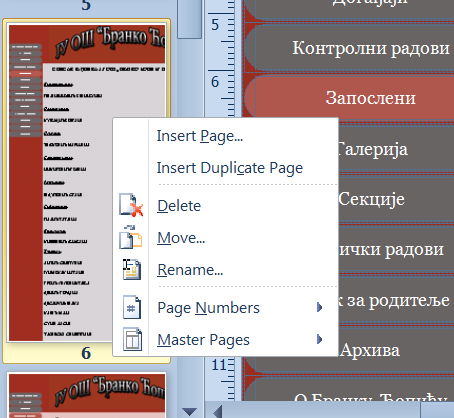 Insert – Page
Insert Blank Page
Insert Duplicate Page
Insert page
Унос табела
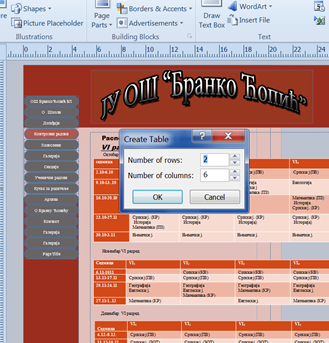 Унос графичких објеката
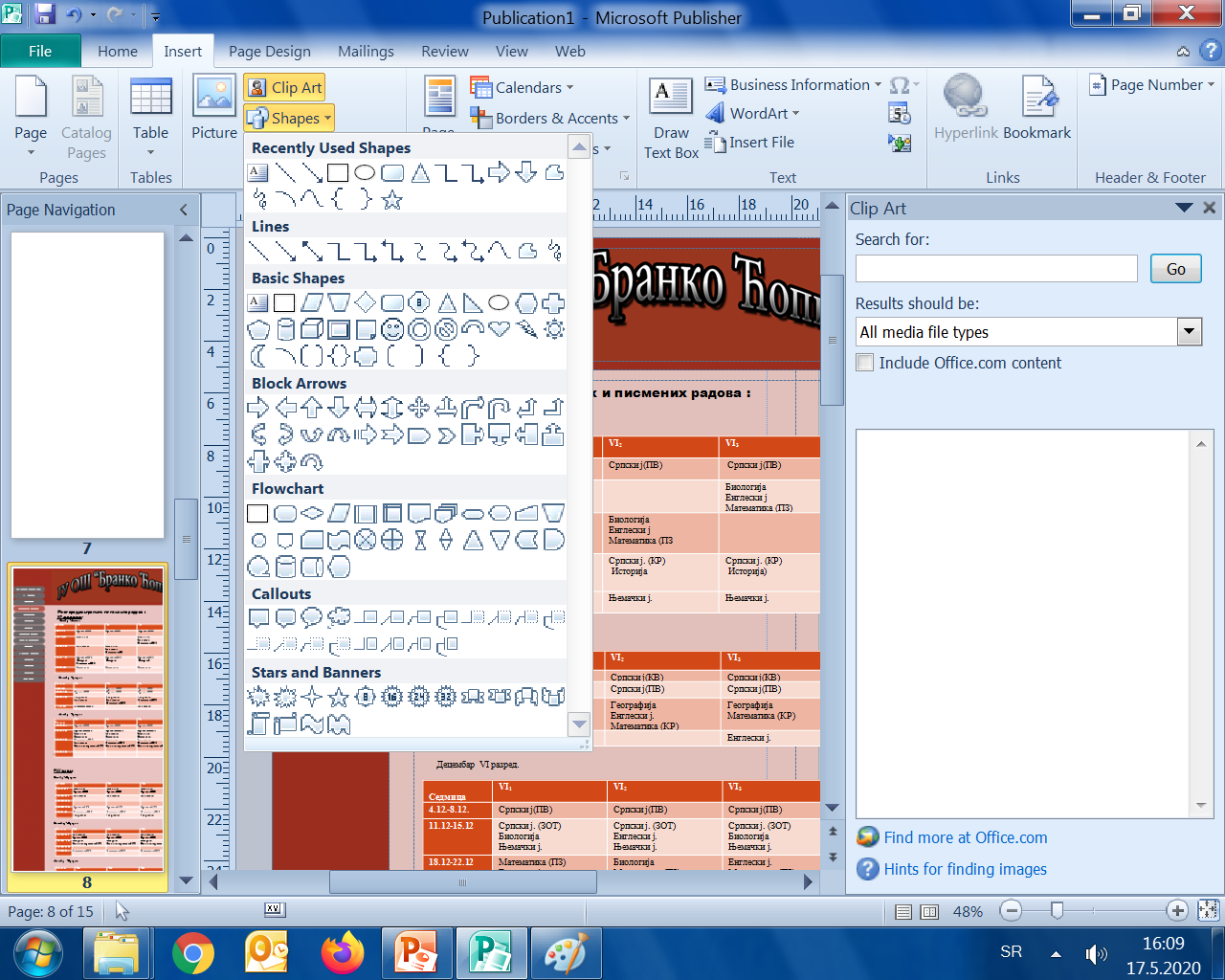 Навигација
Навигација-систем интерактивних елемената који омогућава кориснику кретање из странице на страницу сајта.
Навигација мора бити једноставна и јасна сваком кориснику који посјети веб страницу.
Треба да одговори на питања:
Гдје сам?
Гдје сам био?
Куда могу ићи?
Додавање навигације
Можете на више начина:Први начин:
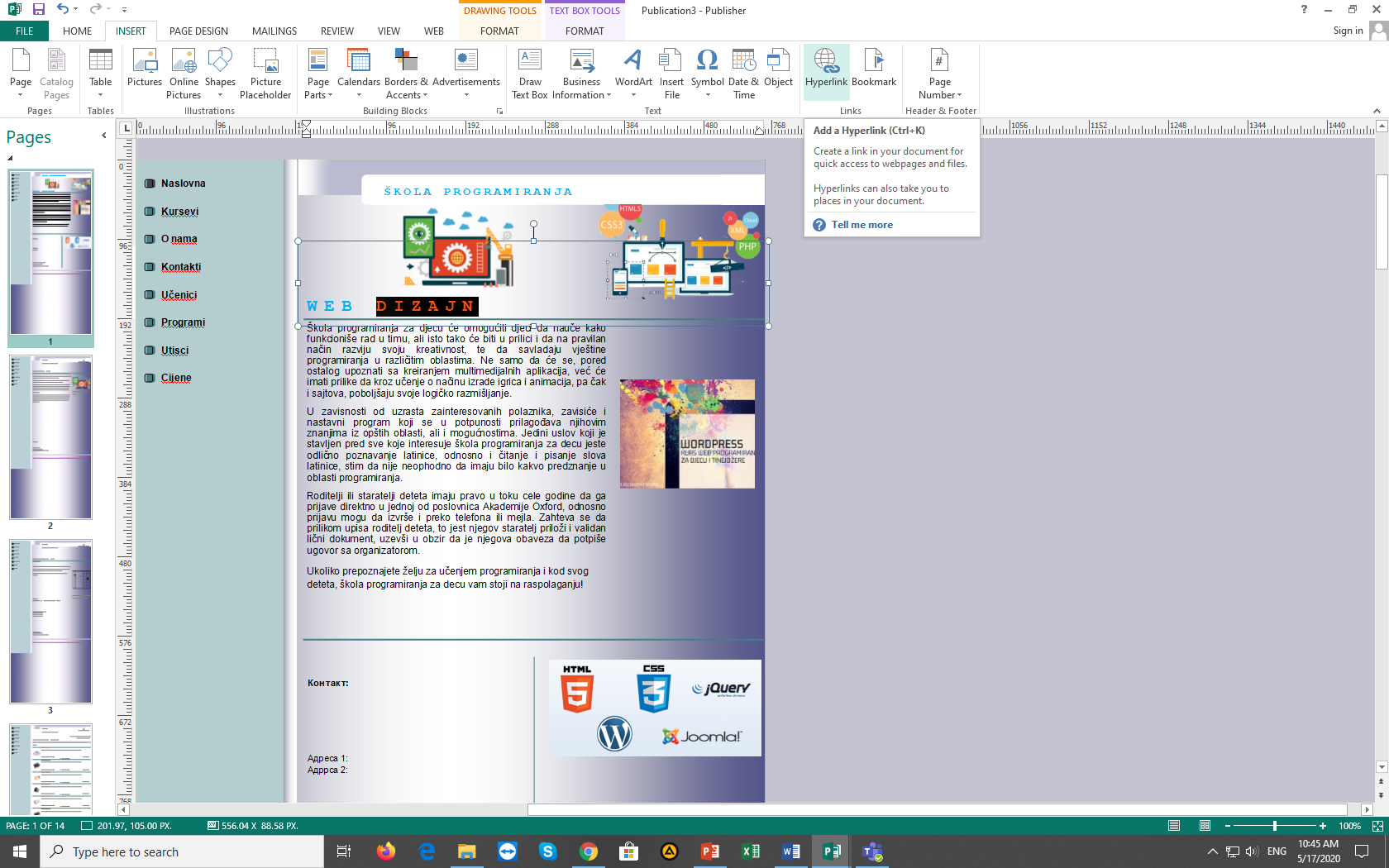 Додавање навигације
Други начин:
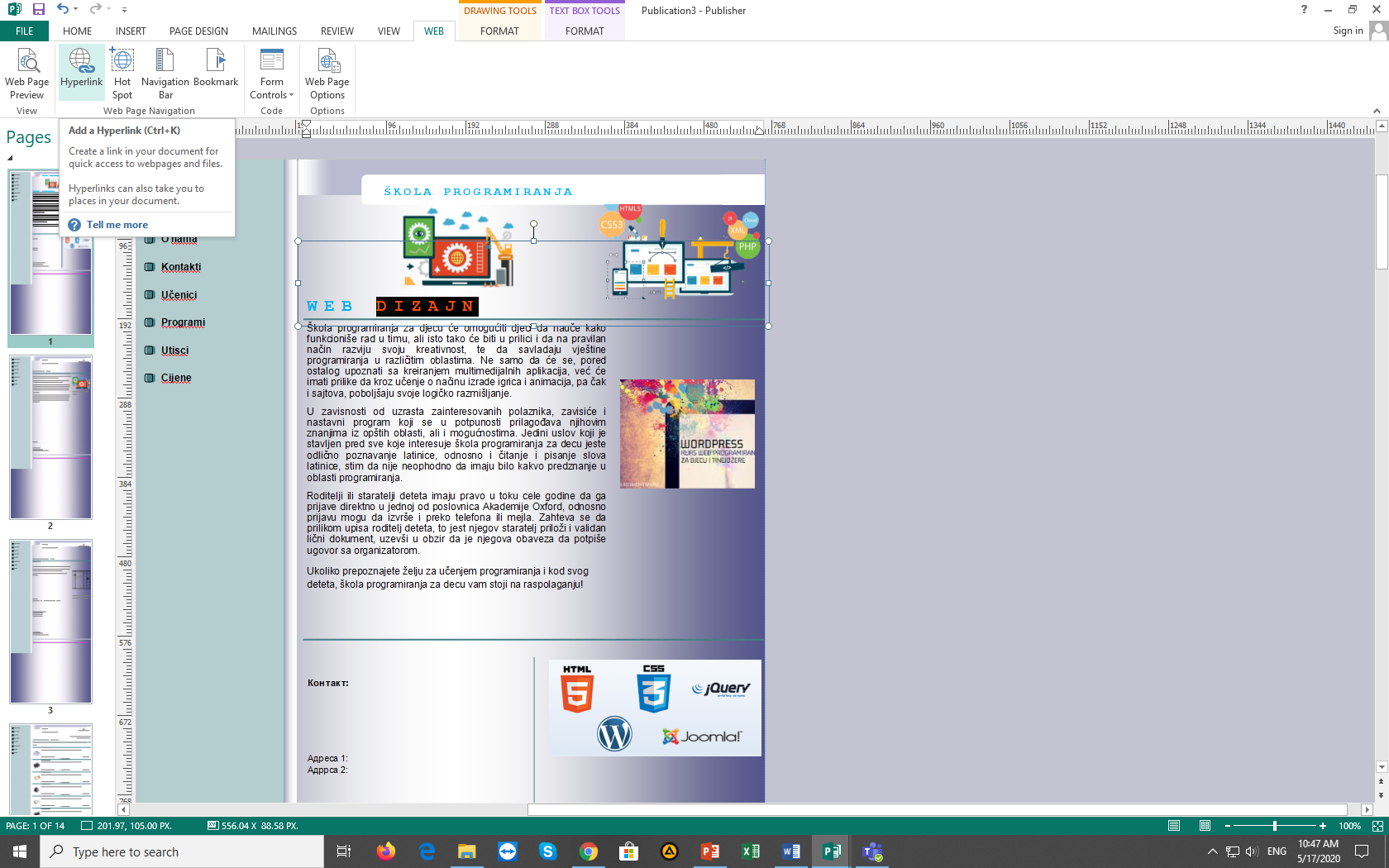 Додавање навигације и линка
У отвореном програмском прозору бирамо са којом страницом желимо да повежемо селектовану ријеч и из које фасцикле:
Постојећег документа интернета
Са странице истог документа
Са креираним документом
Са неком мејл адресом
Додавње линка
Одредимо мјесто гдје постављамо линк идемо на картицу Формат изаберемо опцију (Create Link) креирај линк.
Преглед Веб сајта
Сваки корак израде сајта можете прегледати у једном од интернет читача (Chrom, Firefox, Edge...)
За контролу ли преглед урађене странице у интернет прегледнику, активирати картицу Веб и изабрати опцију Web Page Preview.
Хвала на пажњи